Департамент образования Администрации города Тюмени
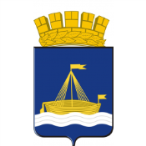 Муниципальное автономное учреждение 
ИНФОРМАЦИОННО-МЕТОДИЧЕСКИЙ ЦЕНТР»  города Тюмени
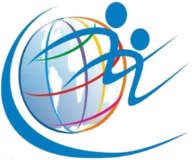 Об итогах и результатах II городской научно-практической конференции работников образования 
«Профессионально-личностное развитие педагога: от самореализации его творческой индивидуальности к развитию индивидуальных способностей обучающегося»
Исхакова Зухра Гайнулловна, 
начальник отдела организационно-методической работы МАУ ИМЦ города Тюмени
«Не в массе приобретенных знаний заключается красота и мощь умственной деятельности, даже не в их систематичности, а в искреннем, ярком искании»
В. Вернадский
17 мая 2022 года
Участники конференции 2020 и 2021 гг.
Категории педагогических работников - участников конференции
Городская научно-практическая конференция 
педагогических работников
Сроки проведения: 
1-2 ноября 2022
«Профессионально-личностное развитие педагога:  
от выбора механизмов мотивации и рефлексии достигнутых результатов 
к проектированию новых «вершин»
Форма заявки на участие в конференции
Контакты:
МАУ ИМЦ г. Тюмени, тел 8(3452) 28-09-06
сайт ИМЦ - imc72.ru
Исхакова Зухра Гайнулловна, 8 912 997 12 15, zuhra-ishakova@mail.ru
Батюкова Екатерина Ивановна, 8  902 813 02 74, batyukova72@gmail.com
Горланова Людмила Федоровна,  8 982 912 57 19, gta1984@mail.ru   
Евдокишина Ольга Валерьевна, 8 922 570 73 56, gimc72@mail.ru